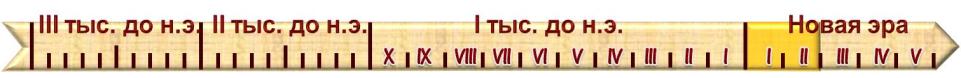 РАСЦВЕТ АНТИЧНОЙ КУЛЬТУРЫ
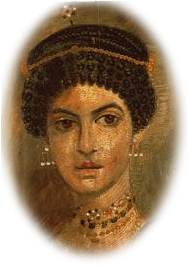 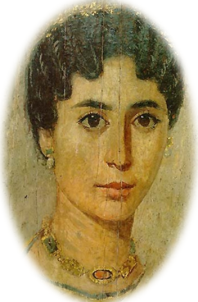 Образовательная система «Школа 2100». 
Данилов Д.Д. и др. Всеобщая история. 5-й класс. История Древнего мира. § 41.
Автор презентации: Казаринова Н.В. (учитель, г. Йошкар-Ола).
© ООО «Баласс», 2013.
[Speaker Notes: Рисунки http://www.uer.varvar.ru/fayum.htm]
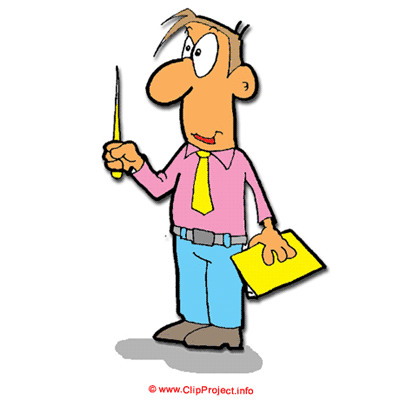 ОПРЕДЕЛЯЕМ ПРОБЛЕМУ
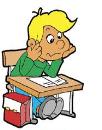 Я слышал, что слово «античный» значит «древний». Значит, греков и римлян называют античными, потому что они были в древности?
Конечно, ты прав. Эта древняя культура стала истоком всей западной культуры, и несмотря на древность, она удивительно современна.
Сравни мнения Антошки и учёных. Какое наблюдается противоречие? 
Какой возникает вопрос? Сравни его с авторским.
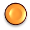 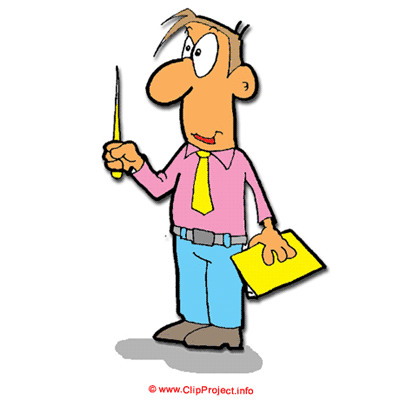 ОПРЕДЕЛЯЕМ ПРОБЛЕМУ
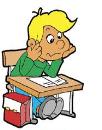 ПОЧЕМУ АНТИЧНАЯ КУЛЬТУРА МОЖЕТ СЧИТАТЬСЯ ДОСТАТОЧНО
СОВРЕМЕННОЙ?
ВАША ФОРМУЛИРОВКА ПРОБЛЕМЫ МОЖЕТ НЕ СОВПАДАТЬ С АВТОРСКОЙ. ПОЖАЛУЙСТА, ВЫБЕРИТЕ В КЛАССЕ ТУ ФОРМУЛИРОВКУ, КОТОРАЯ ВАМ НАИБОЛЕЕ ИНТЕРЕСНА!
[Speaker Notes: Анимация поставлена на щелчок. Вопрос исчезает, возникает авторская формулировка проблемной ситуации]
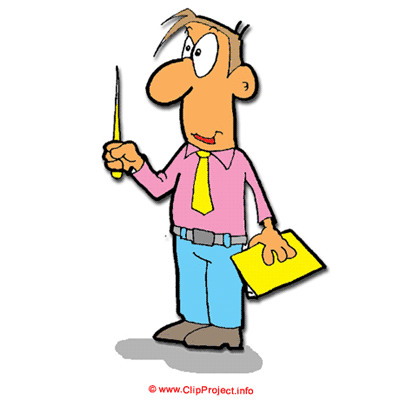 ВСПОМИНАЕМ ТО, ЧТО ЗНАЕМ
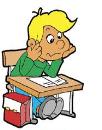 Необходимый уровень. С помощью стрелок соедини понятия с их определениями.
Повышенный уровень. Впиши в первую колонку недостающее понятие к имеющемуся определению.
[Speaker Notes: Анимация поставлена на щелчок. Происходит выцветание задания и появление таблицы. Заполнение таблицы в режиме просмотра происходит при использовании встроенных средств Microsoft PPT]
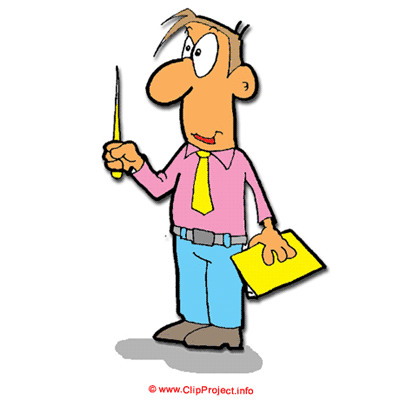 ВСПОМИНАЕМ ТО, ЧТО ЗНАЕМ
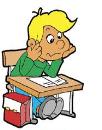 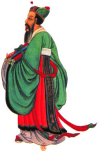 Повышенный уровень. Вспомни и запиши основные достижения культур Древнего Востока, Древней Греции, эллинизма.
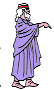 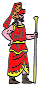 [Speaker Notes: Анимация поставлена на щелчок. Происходит выцветание задания и появление таблицы 
Выполнение задания в режиме просмотра возможно при использовании встроенных средств Microsoft PPT (инструмент «ПЕРО»)]
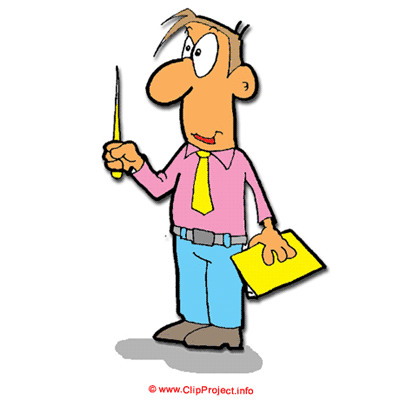 ВСПОМИНАЕМ ТО, ЧТО ЗНАЕМ
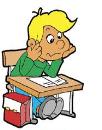 Повышенный уровень. Составь логическую цепочку рассуждений: как изменилось отношение римлян к греческой культуре в 
VIII–III века до н.э. и в II–I века до н.э.?
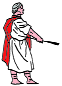 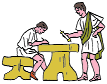 [Speaker Notes: Выполнение задания в режиме просмотра возможно при использовании встроенных средств Microsoft PPT (инструмент «ПЕРО»)]
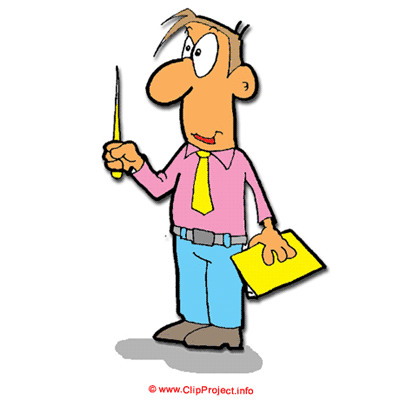 ОТКРЫВАЕМ НОВЫЕ ЗНАНИЯ
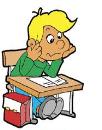 1. СЛИЯНИЕ КУЛЬТУР ВОСТОКА И ЗАПАДА
2. АНТИЧНОЕ ИСКУССТВО
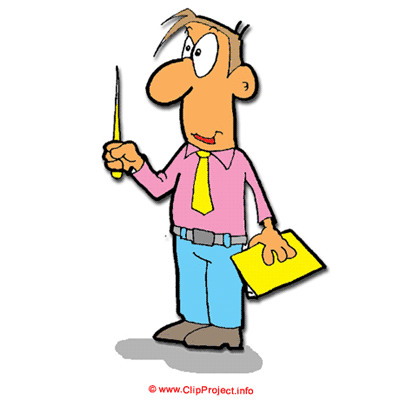 СЛИЯНИЕ КУЛЬТУР ВОСТОКА И ЗАПАДА
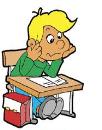 Повышенный уровень. Используя текст учебника (§ 41), запиши, какие особенности римских законов, образования, научной и религиозной жизни близки и понятны современным людям.
Античная культура
Особенности, близкие и понятные современным людям
Римские законы
Образование и наука
Религия
________________
________________
________________
________________
________________
________________
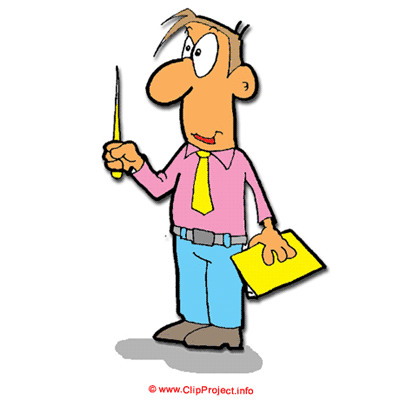 АНТИЧНОЕ ИСКУССТВО
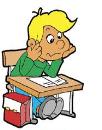 Повышенный уровень. На основе текста учебника (пункт 2, § 41) определи, какие достижения римской литературы и искусства унаследовала современная культура.
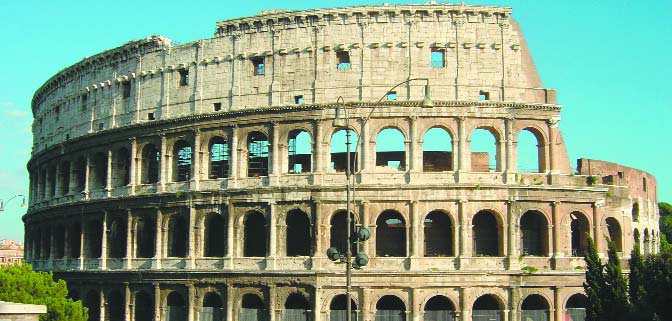 Римский Колизей – амфитеатр на 50 тыс. зрителей.
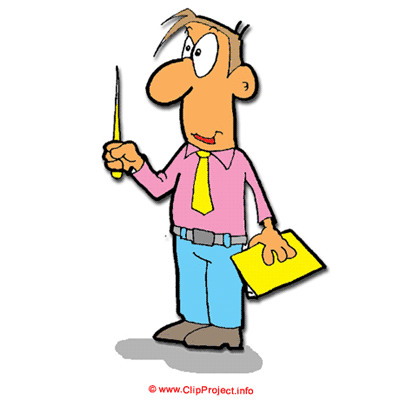 АНТИЧНОЕ ИСКУССТВО
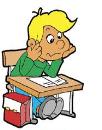 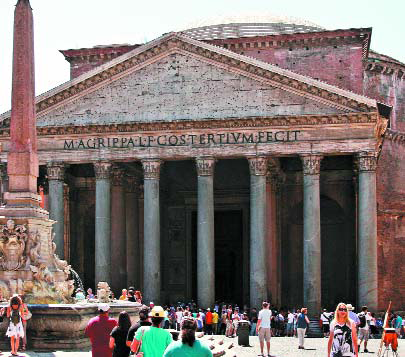 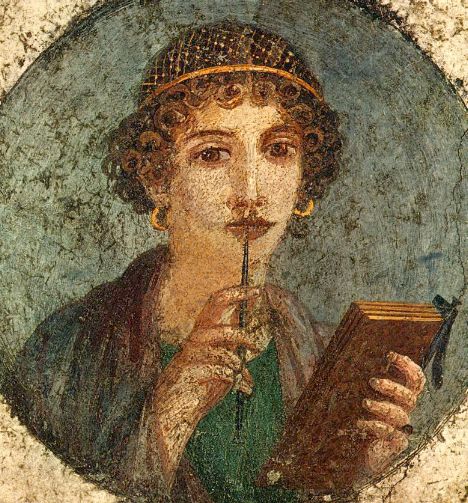 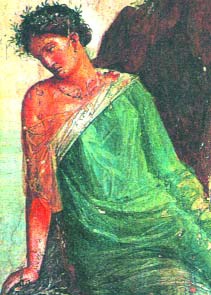 СОВРЕМЕННАЯ КУЛЬТУРА
Достижения   римской литературы
Достижения     римского искусства
____________________
____________________
____________________
____________________
____________________
____________________
____________________
____________________
[Speaker Notes: Рисунок - http://upload.wikimedia.org/wikipedia/commons/4/4f/Herkulaneischer_Meister_002b.jpg   (общественное достояние)]
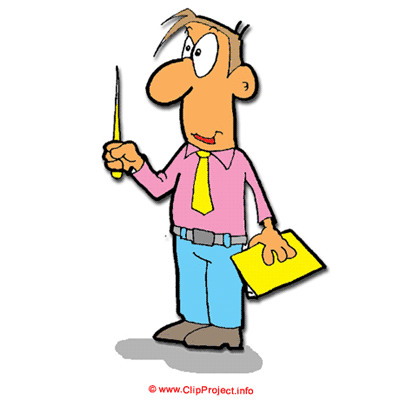 ОТКРЫВАЕМ НОВЫЕ ЗНАНИЯ
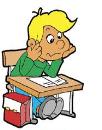 ДОСТИЖЕНИЯ АНТИЧНОЙ КУЛЬТУРЫ ОБЪЕДИНИЛИ НАРОДЫ СРЕДИЗЕМНОМОРЬЯ В АНТИЧНУЮ ГРЕКО-РИМСКУЮ ЦИВИЛИЗАЦИЮ
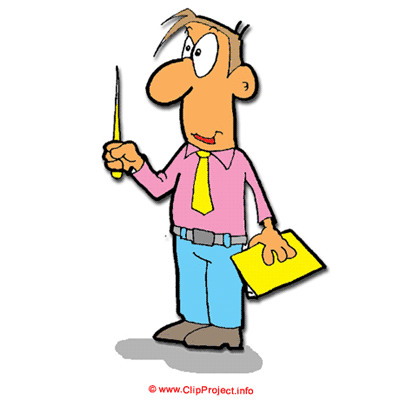 ПРИМЕНЯЕМ НОВЫЕ ЗНАНИЯ
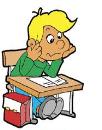 Повышенный уровень. Как ты думаешь, какие особенности античной цивилизации человечество со временем отвергло как безнравственные? Приведи один-два аргумента в подтверждение своей точки зрения.
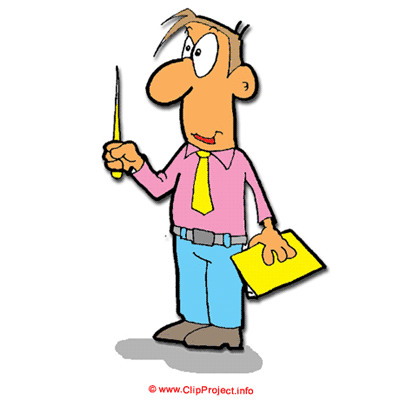 ПРИМЕНЯЕМ НОВЫЕ ЗНАНИЯ
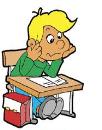 Максимальный уровень. Выполни задание на повышенном уровне, но используй дополнительную информацию, не полученную ранее на уроках.